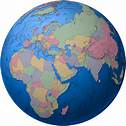 Student Organization International Travel
Tips, Tools and Advice to Help You Prepare
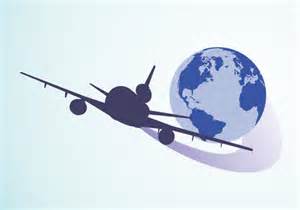 Presented by CIPE, Risk Management and International Compliance
October 8, 2013
Presenters
Katie Bell, CIPE
Kathryn.bell@yale.edu; 2-8761
Michelle Gere, CIPE
Michelle.gere@yale.edu; 2-0800
Marje Lemmon, Risk Management
Marjorie.lemmon@yale.edu; 2-0140
Carolyn Marks, Office of the General Counsel
Carolyn.marks@yale.edu; 6-9049
April Ruiz, CIPE
April.ruiz@yale.edu; 2-8685
Agenda
Risks associated with international travel
Actual cases/situations at Yale
Yale College Student Organizations Manual
Yale Travel Clinic
FrontierMEDEX program 
FrontierMEDEX member center 
ASIRT
Yale and the World: International Toolkit
Programming and Local Requirements
Environmental Health and Safety Services
Overseas resources 
Office of Public Affairs
CIPE, Considering Context, and Personal Responsibility
Resources
Questions
Risks Associated with International Travel
Health and Safety
Political Instability
Transportation/road safety
Vendor/Partner selection
Excursions
Cultural
Personal Decisions
Free Time
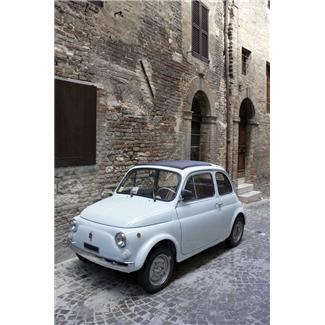 Actual Yale Situations—Medical2011-2012
Description			            Country
Sprained left wrist				Italy
Displaced ankle				Hong Kong
Ankle fracture					France
Appendicitis					Kenya
Viral Illness					Vietnam
C spine disc protrusion				Italy
Septic shock					India
Bug bites					France
Heart attack					Rwanda
Sepsis/acute renal failure			England
Dog bite to face (2 cases)			Madagascar
Monkey scratch				Laos
Dislocated shoulder				Italy
Torn knee tendon				France
Urinary tract infection				Peru
Actual Yale Situations (non-medical)2011-2012
Description				             Country
Prescription assistance			Costa Rica
Lost visa					Japan		
Travel assistance to return home		Italy
Security consult				Egypt
Earthquake/Possible Nuclear issue		Japan
Yale College Student Organizations Domestic and International Travel
http://yalecollege.yale.edu/content/domestic-and-international-travel
Student Groups Trip Leader Handbook
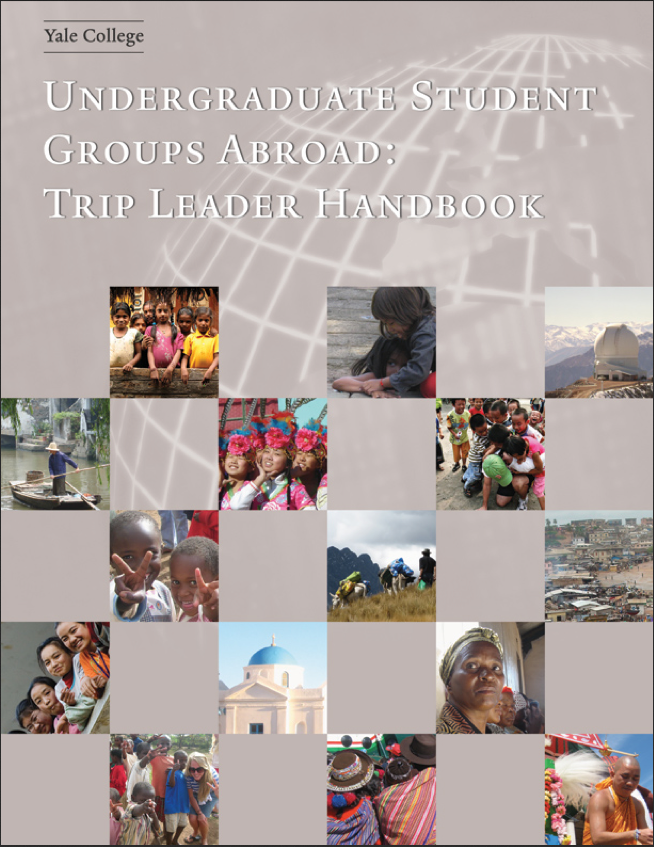 Travel Clinic
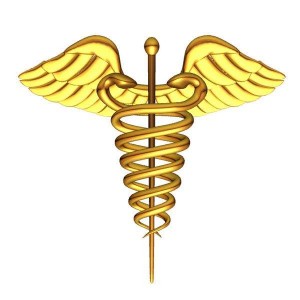 http://yalehealth.yale.edu/travel
Provides comprehensive consultation, education, vaccinations and travel medications
Fee for service
Reduced per person fee for group consults
Plan ahead and book ahead!
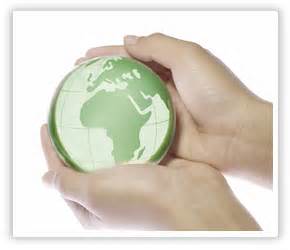 FrontierMEDEX
International and Domestic Assistance
Medical, security and natural disaster 
Evacuation services
Assistance/guidance
Travel arrangements
Coverage is automatic
Not Health Insurance
http://ogc.yale.edu/FrontierMEDEX_Program
Contains links to:
Complete program description guide
.pdf of membership card
Sublink to custom Yale/FrontierMEDEX member center
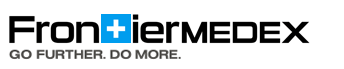 FrontierMEDEX Member Center
FrontierMEDEX member center
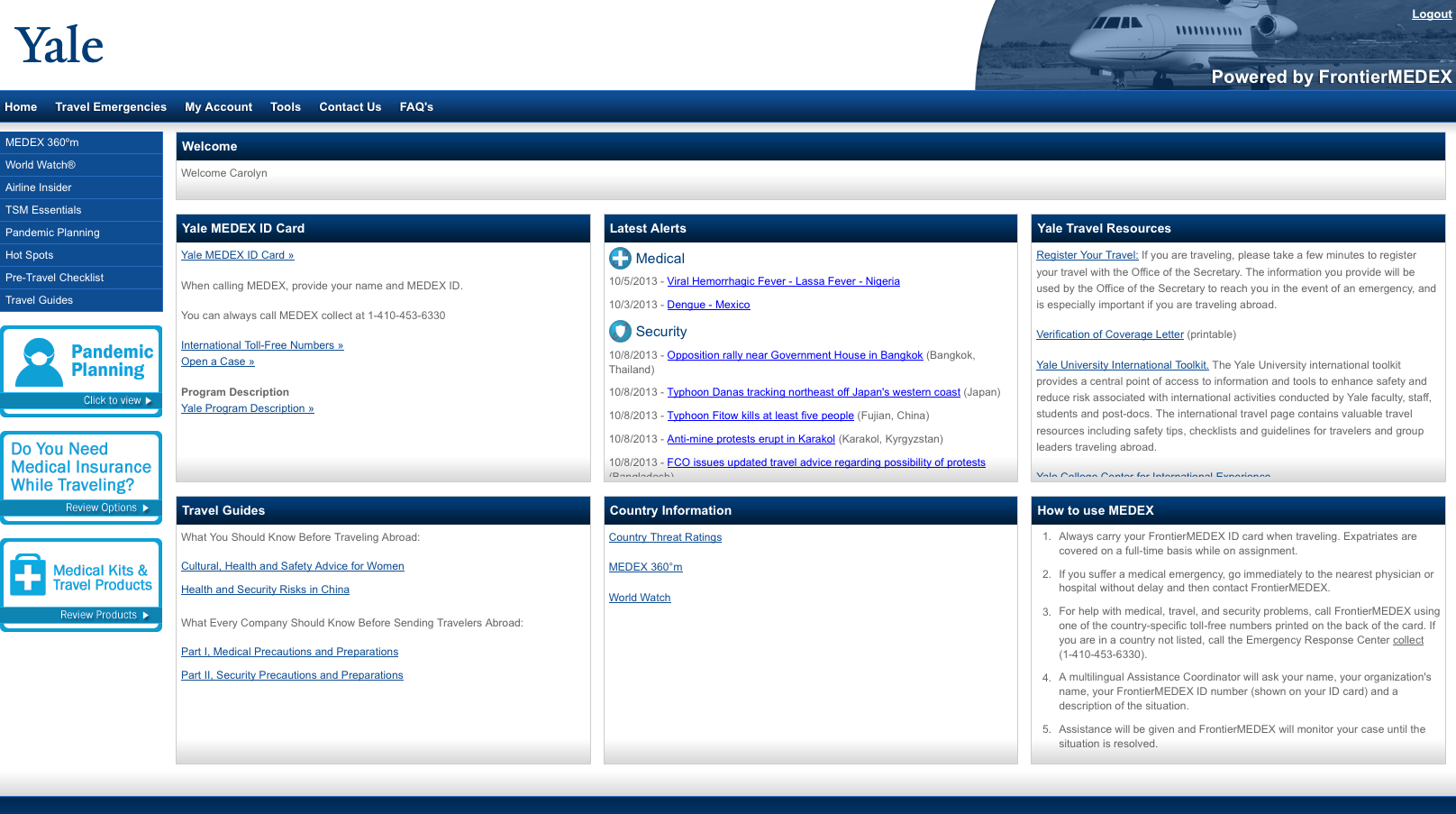 ASIRT
Non-profit organization promoting global road safety
Works to improve road safety and to improve traveler’s knowledge of road safety
www.asirt.org
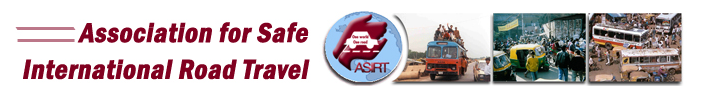 ASIRT Road Travel Report
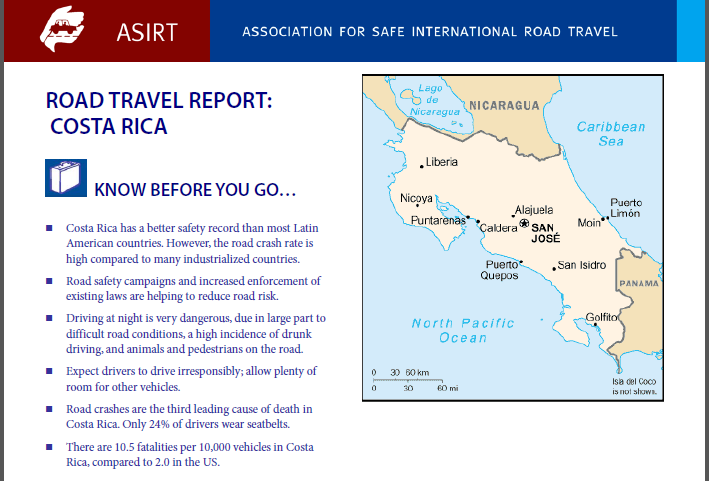 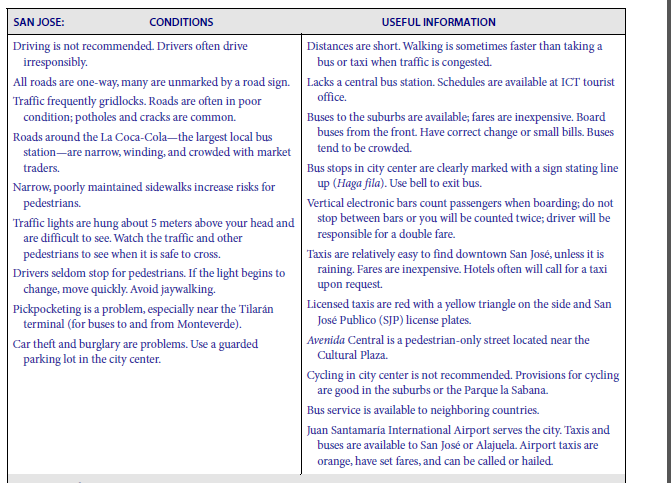 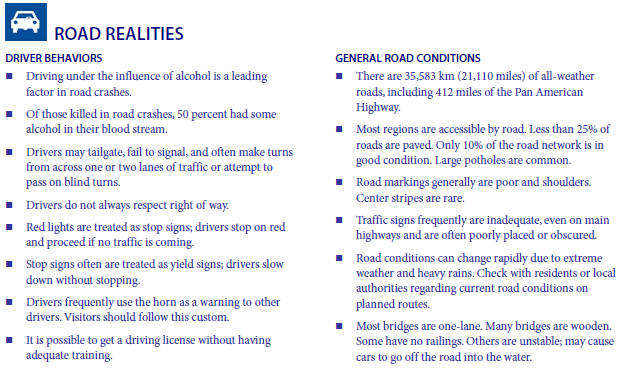 Yale’s International Toolkithttp://world-toolkit.yale.edu
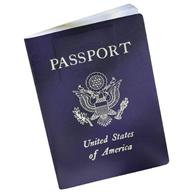 Travel Tips and Resources
Yale Travel Management
CIBT (visa services)
CIPE
Yale Travel Clinic
FrontierMEDEX
Yale Travel Registry
Country Resources
Research Overseas
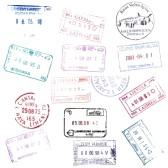 International Travel Toolkits
Travel group leader checklists and resources
Student traveler orientations








http://world-toolkit.yale.edu/orientations
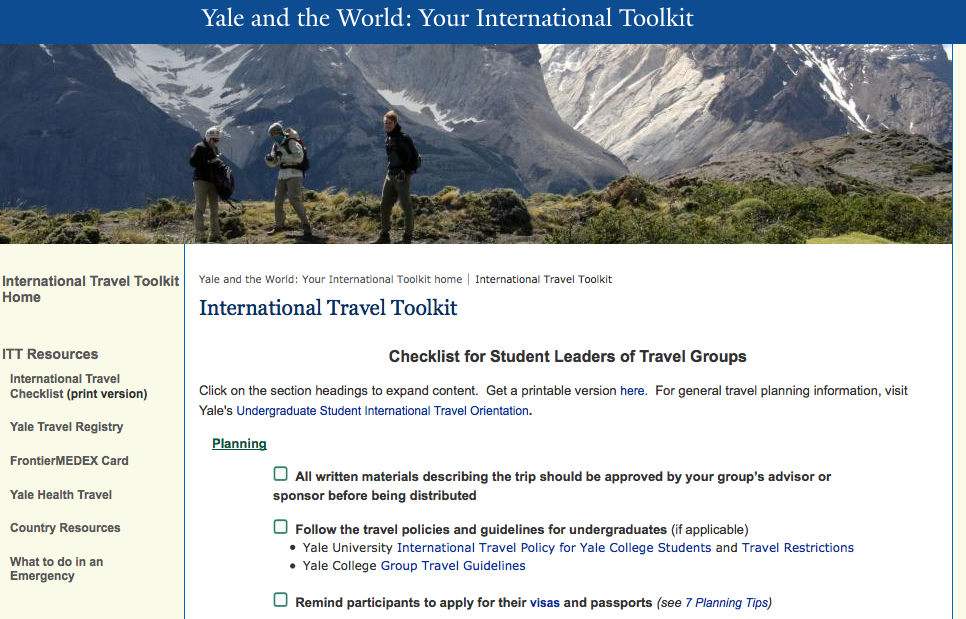 Programming and Local Requirements
Traveling with electronic devices
Export/import restrictions (U.S. and foreign)
Data privacy and protection
EU’s comprehensive data privacy laws
Service trips
Observe local laws
Obtain necessary licenses, permits
Work with local partners
Country and individual/entity restrictions
For more information 
International Toolkit http://world-toolkit.yale.edu/restrictions_overview 
For help, contact Office of General Counsel
203-432-4949 or http://ogc.yale.edu
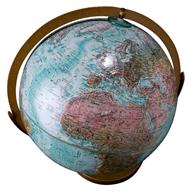 Environmental Health and Safety Services
Some activities may present special health and safety risks
Patient contact
Laboratory activities
Contact with animals
Yale’s office of Environmental Health and Safety can help you prepare
Conducts specialized training
Can provide personal protective equipment
Contact benjamin.fontes@yale.edu or ehs@yale.edu   or 785-3550 for more information
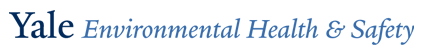 Overseas Resources
Yale has contacts and connections all over the world
Good source of information and advice regarding your destination
May be of assistance in times of emergencies
Contact alisa.masterson@yale.edu 
	Assistant Director for University Relations AYA
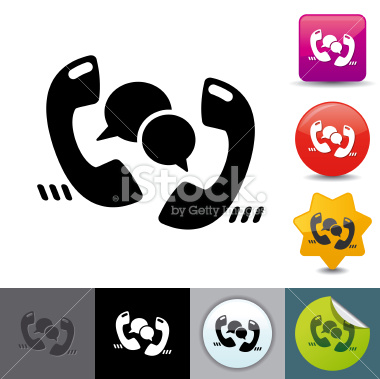 OPA Connections—Get Press!
Office of Public Affairs is interested in where you are going and what you are doing
Contact shana.schneider@yale.edu
	Director of Communications
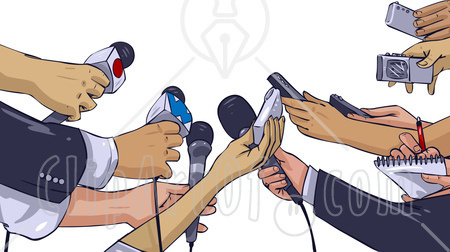 Center for International and Professional Experience (CIPE)
Use CIPE as a resource
Undergraduate Travel Policy: http://www.yale.edu/yalecollege/international/travel/policy.html
AYA and connecting with alumni
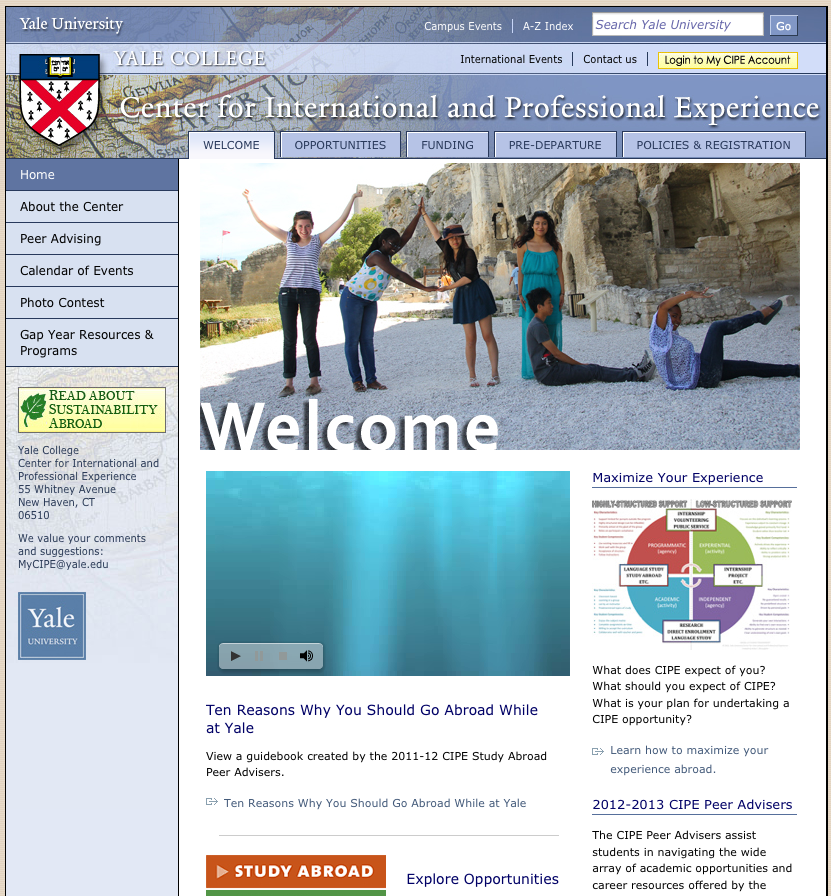 Personal Responsibility
Identity & Diversity
Learn about your destination
Cultural sensitivity vs. personal boundaries
Your Health 
Pre-existing health conditions
Sexual Health
Local health services & insurance
Alcohol & Other Drugs
Laws, customs, personal choices
Strategies for staying safe
Lifestyle choices
Cultural and political environment
Have a plan
Group plan
Individual plan
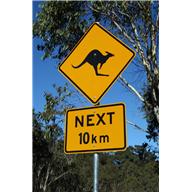 Considering context
Respect. Respect. Respect.
Manage your expectations.
You will learn more than you contribute (and that’s okay!)
Respond to need, but don’t act without training.
Put yourself in others’ shoes.
Be thankful.
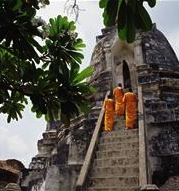 Considering context
from First, Do No Harmfull documentary available at: http://vimeo.com/22008886
Considering context
from First, Do No Harmfull documentary available at: http://vimeo.com/22008886
Resources
CIPE 
International Toolkit 
FrontierMEDEX
Yale Travel Registry
Yale College Travel Policy
Yale College Undergraduate Organizations Travel Policy
Trip Leader Handbook
Yale HEALTH Travel Clinic
EHS field work abroad
EHS Traveling Abroad
EHS supply request
Questions?